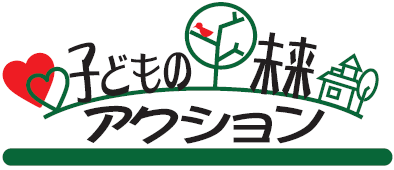 学 習 会
‹#›
[Speaker Notes: 2021年1月26日改定]
60分学習会モデルの構成
子どもの未来アクションについて
広がる子ども食堂
見ようとしなくては見えない、子どもの貧困
貧困が子どもに与える影響
自分のこととして考えてみる
貧困の連鎖
子どもを守る法律や支援、社会的養護、児童虐待
子どもに寄り添う市民活動
私にできることを考えよう
支え合い、助け合える関係を取り戻す
‹#›
1.子どもの未来アクションについて
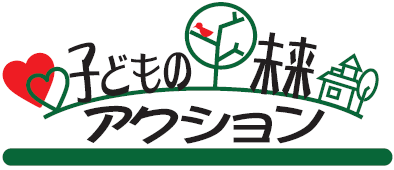 貧困をはじめとする子どもの問題を
社会の問題としてとらえ
学び、考えることから
共感の輪を広げていく運動です。
‹#›
1.子どもの未来アクションについて
いま、この問題に取り組む必要性
こどもソーシャルワークセンター代表　幸重忠孝氏
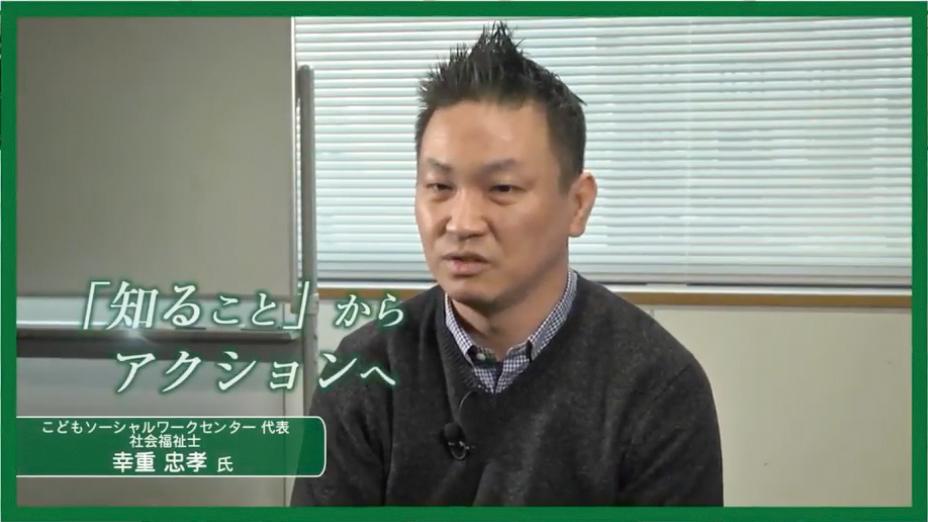 ‹#›
2. 広がる子ども食堂
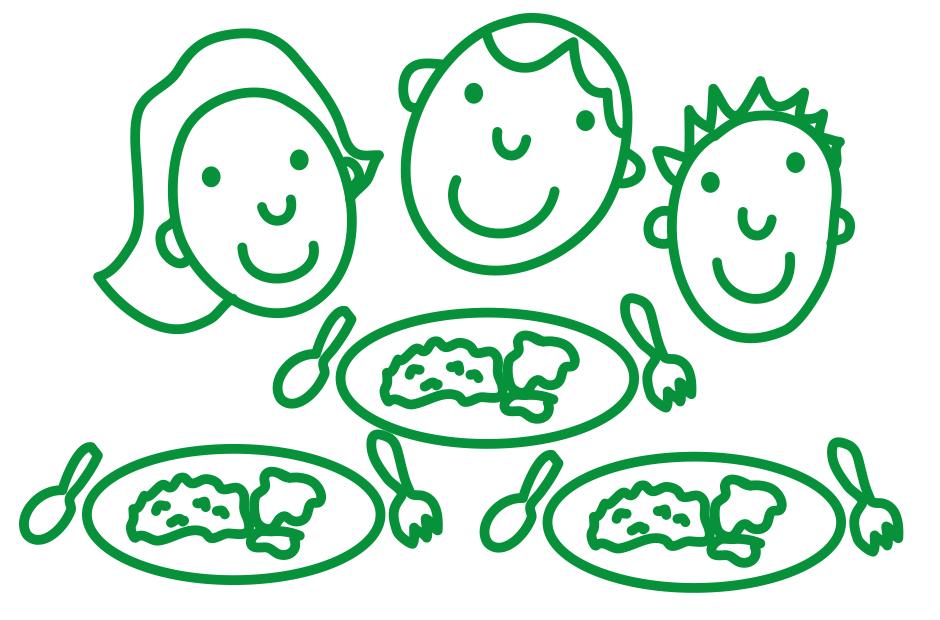 子ども食堂が
全国各地で
急増しています

なぜ？
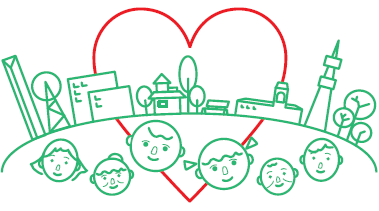 ‹#›
3.見ようとしなくては見えない、子どもの貧困
7人の子どもがいれば、
そのうち1人が、貧困状態です。
見ようとしなくては
見えない
現代の子どもの貧困
……と、いわれても、私の周りには、
そんな子はいないと思うけど……。
相対的貧困
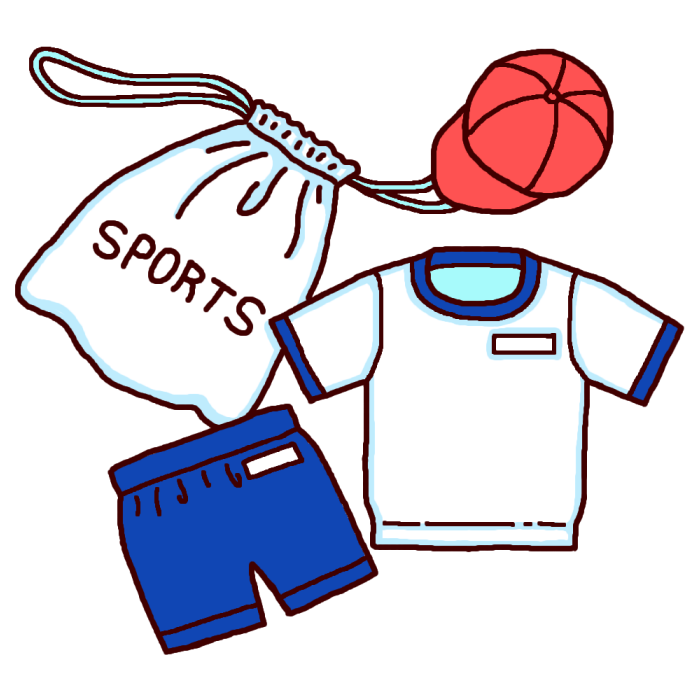 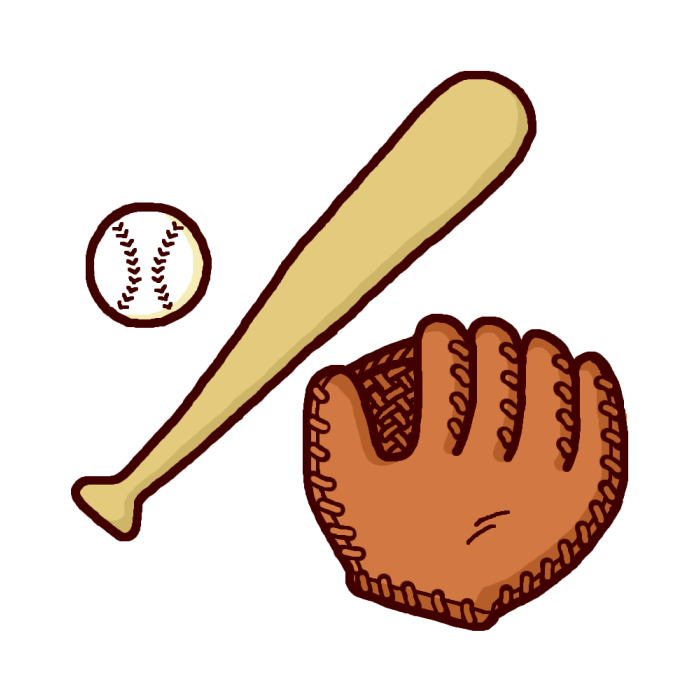 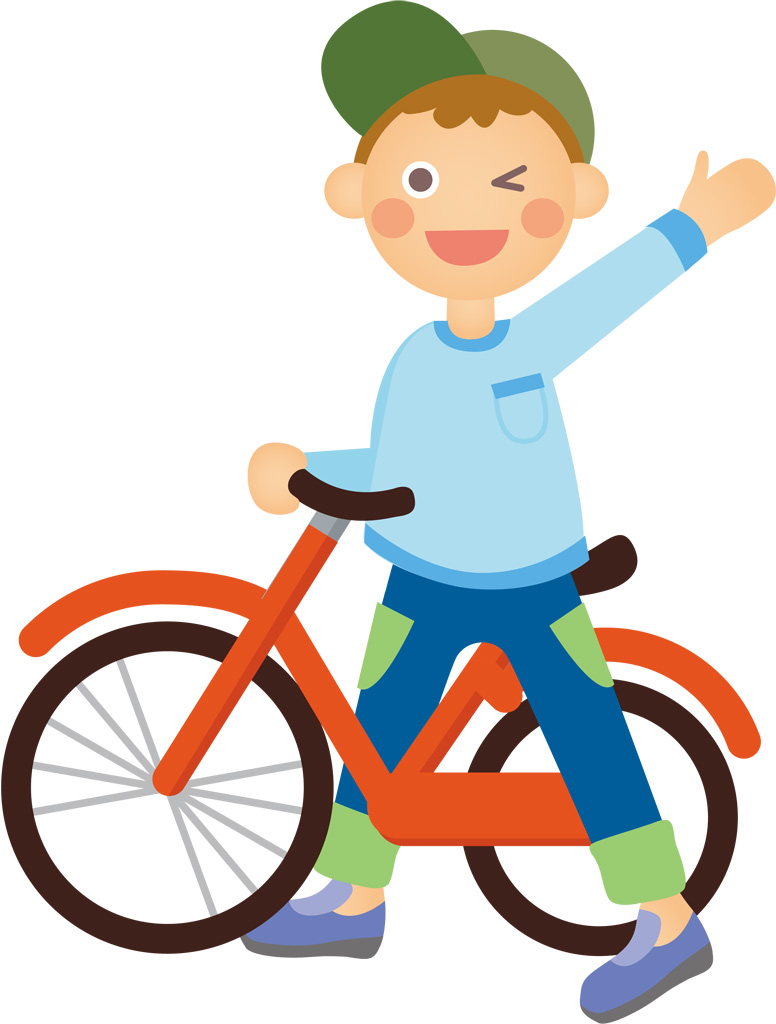 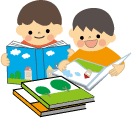 平均的な家庭の子どもなら
あたりまえの環境や体験が
経済的な貧しさから
与えられていない状態
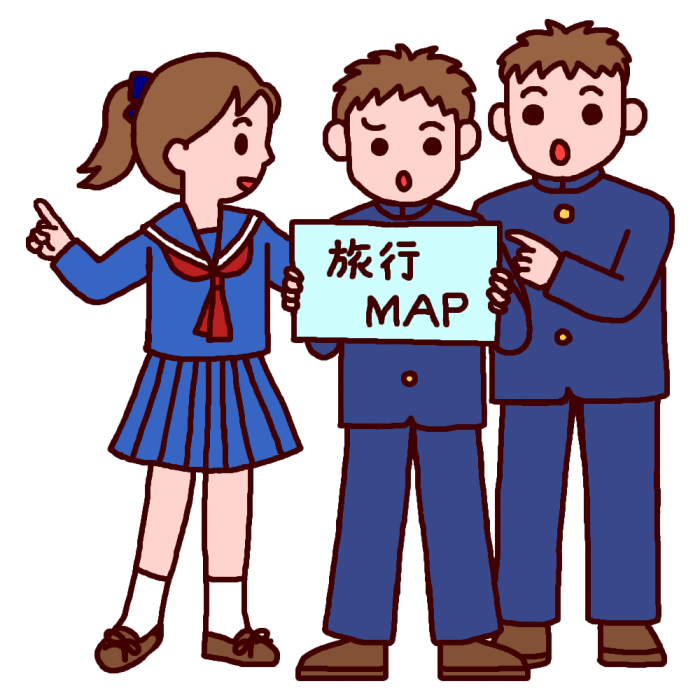 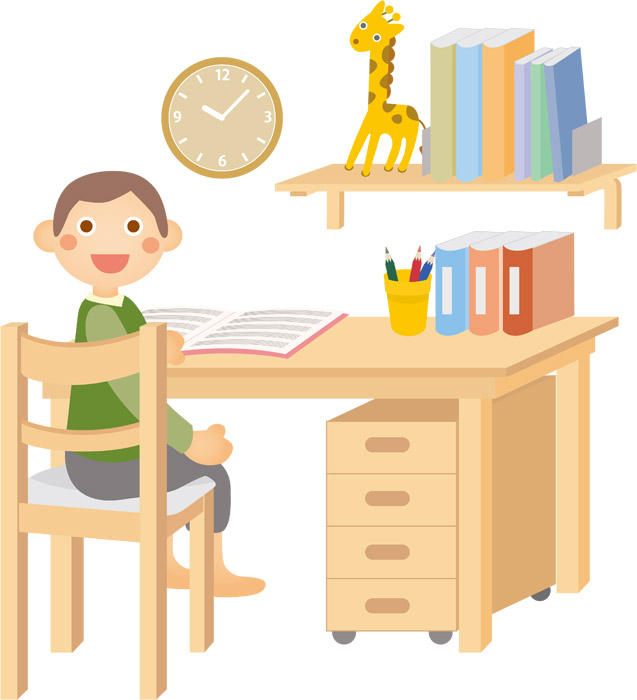 ‹#›
4.貧困が子どもに与える影響
7人に1人が貧困
子どもの貧困率13.5％
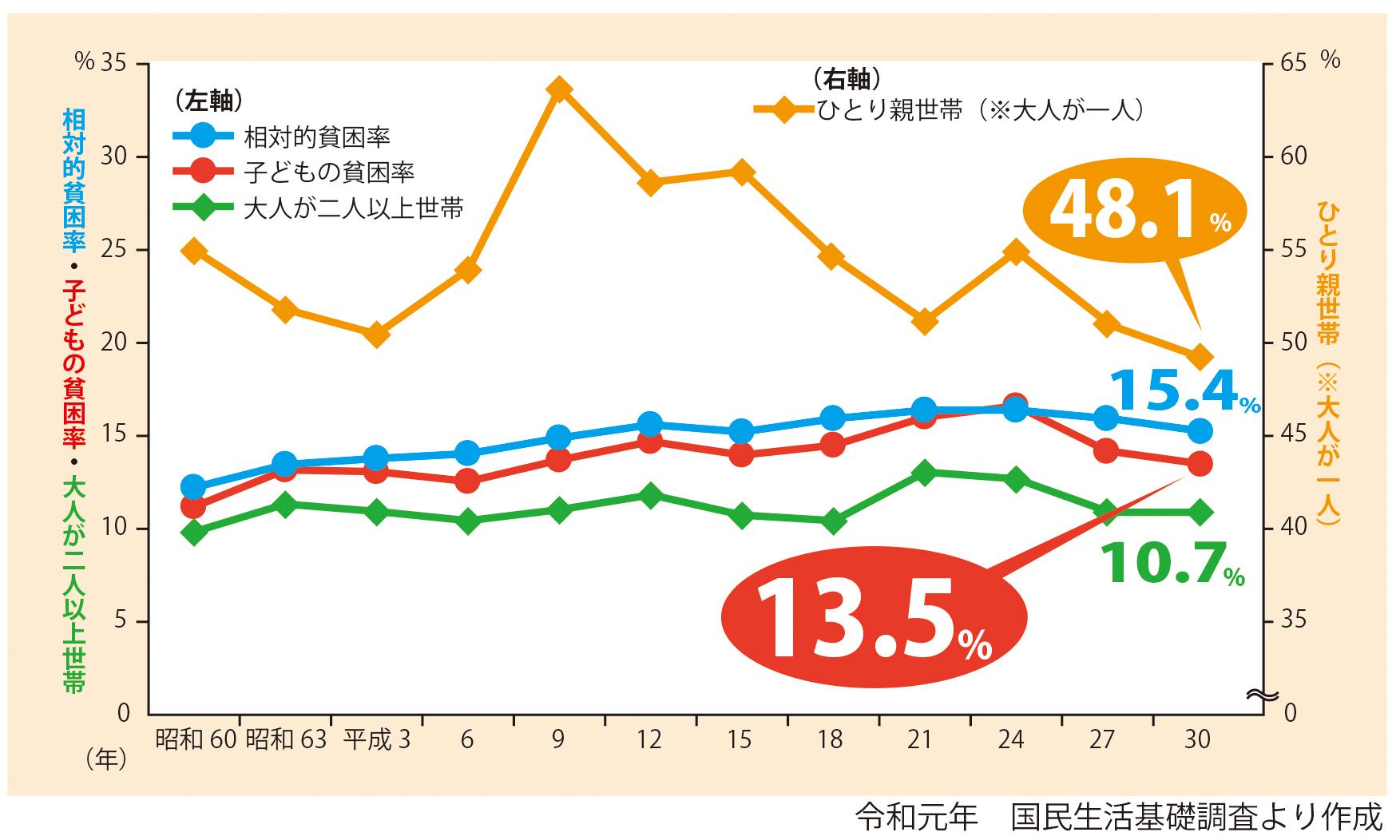 ‹#›
5.自分のこととして考えてみる
問１
あなたの家で突然、
一家の働き手が
病気で倒れて動けなくなったら、
どんなふうに、
くらしていきますか？
話し合ってみましょう

子どもの未来アクション
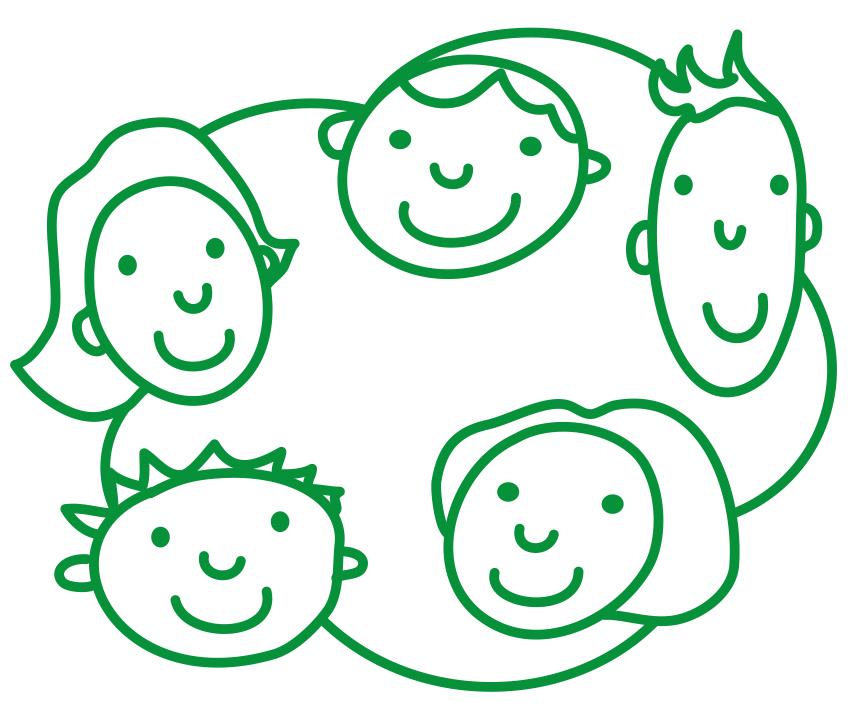 ‹#›
5.自分のこととして考えてみる
問２
夏休みに、
家族でのお出かけなど
楽しい体験がなかった子は、
２学期に
どんな思いで
教室にいるのでしょうか？
話し合ってみましょう

子どもの未来アクション
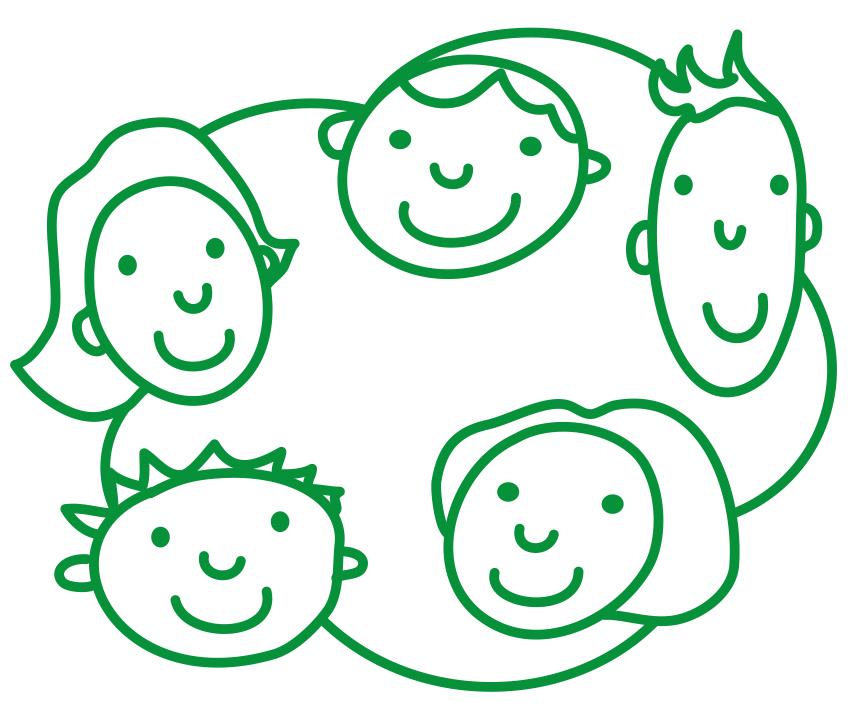 ‹#›
6.貧困の連鎖
貧困が子どもたちに与える影響
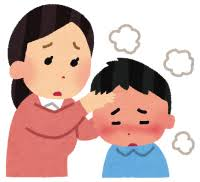 ■子どもの貧困は「貧困の連鎖」を生み出します
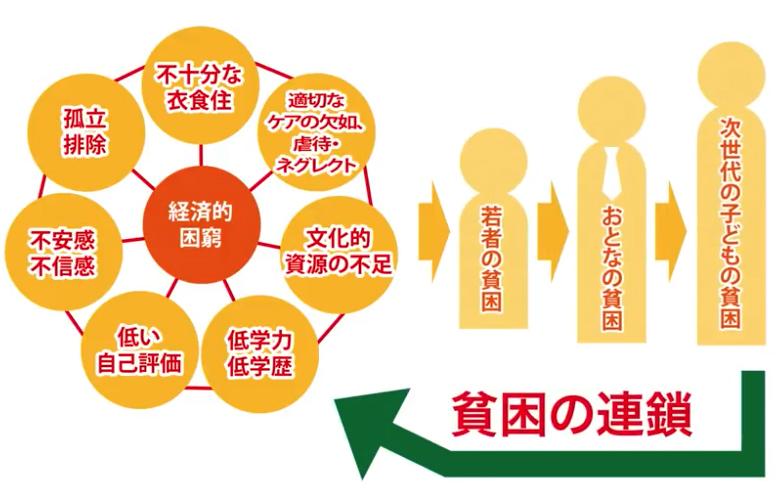 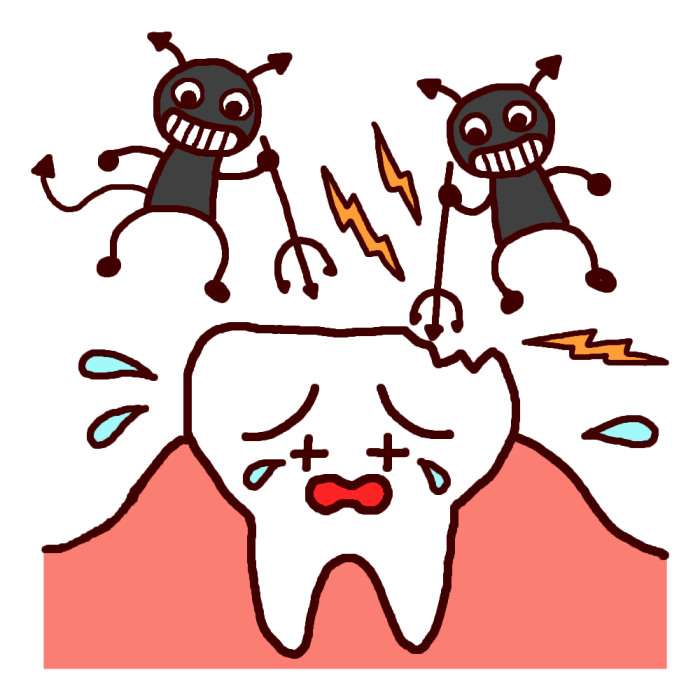 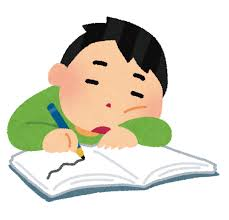 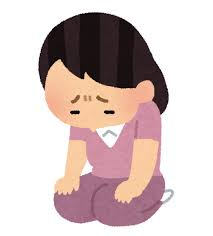 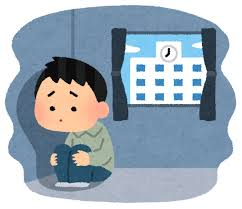 ‹#›
出典:「子どもの貧困ハンドブック」かもがわ出版刊より
6.貧困の連鎖
友だちは持っている、「欲しいけれど持っていない」もの
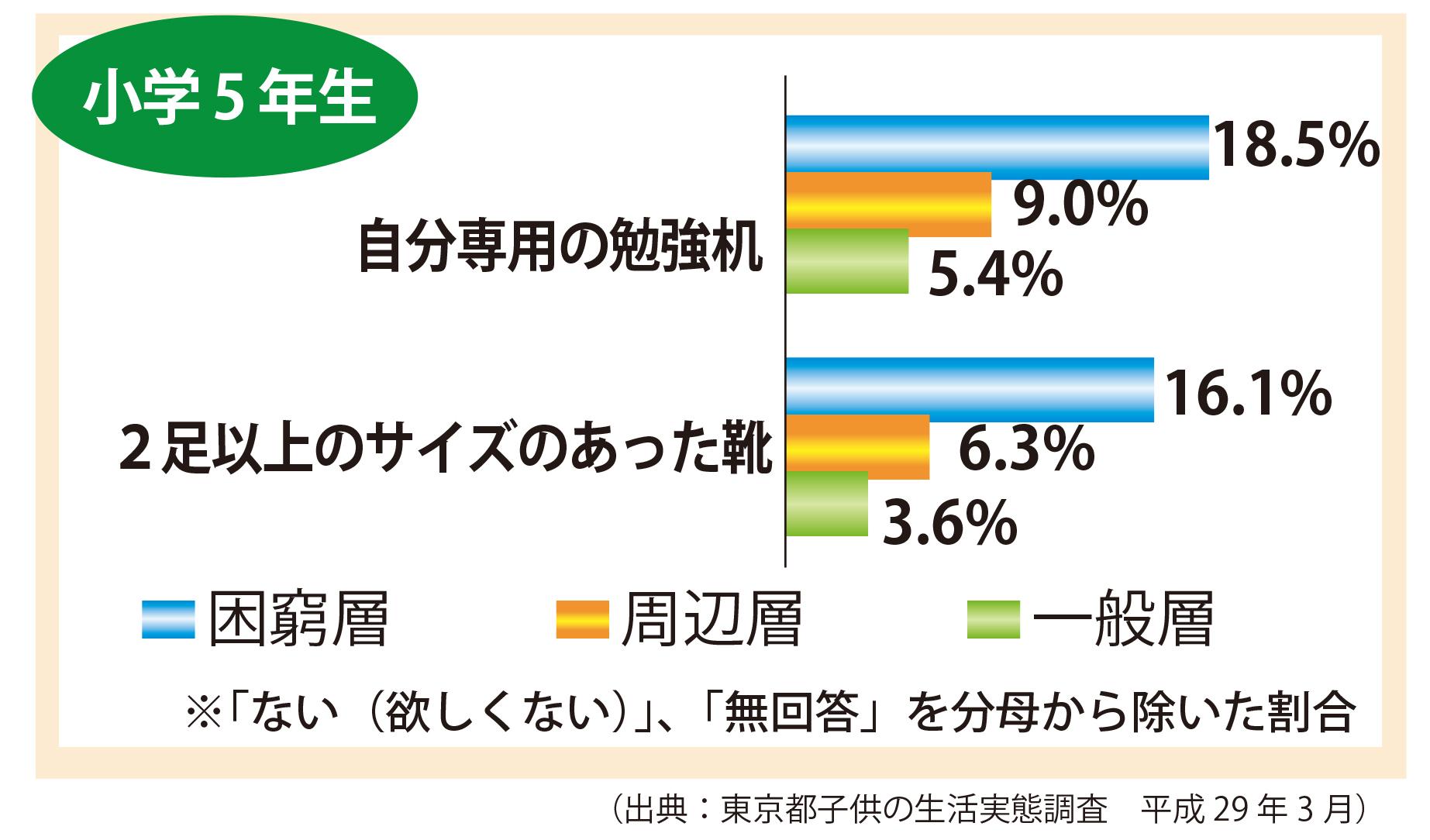 ‹#›
6.貧困の連鎖
子どもは「生まれてくる環境」を選べません
子どもの貧困は「貧困の連鎖」を生み出します
「よりよい社会」を子どもたちに渡すのは、大人の役割です
子どもの貧困
それは
大人の問題
社会の問題
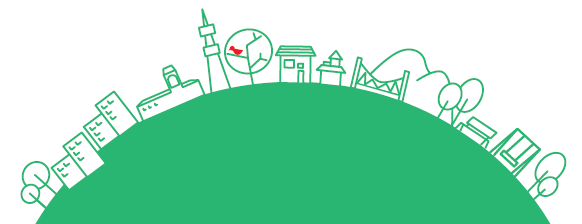 ‹#›
7.子どもを守る法律や支援、社会的養護、児童虐待
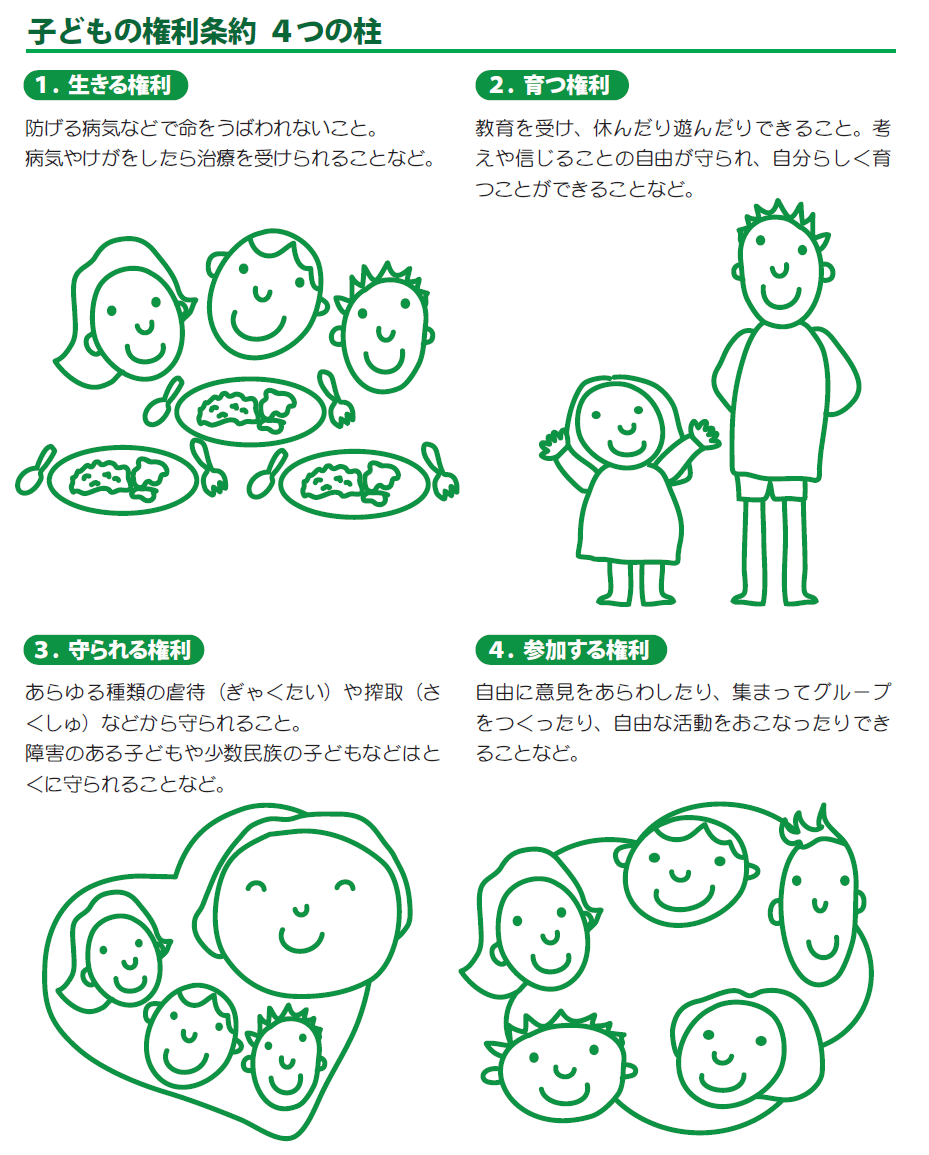 大人が守る
社会が守る
子どもの人権
ユニセフ・イノチェンティ・レポートカード14
児童福祉法
子どもの権利条約
子どもの貧困対策に関する大綱
教育
経済
生活
就労
‹#›
7.子どもを守る法律や支援、社会的養護、児童虐待
困難を乗り越え、未来をひらく支援
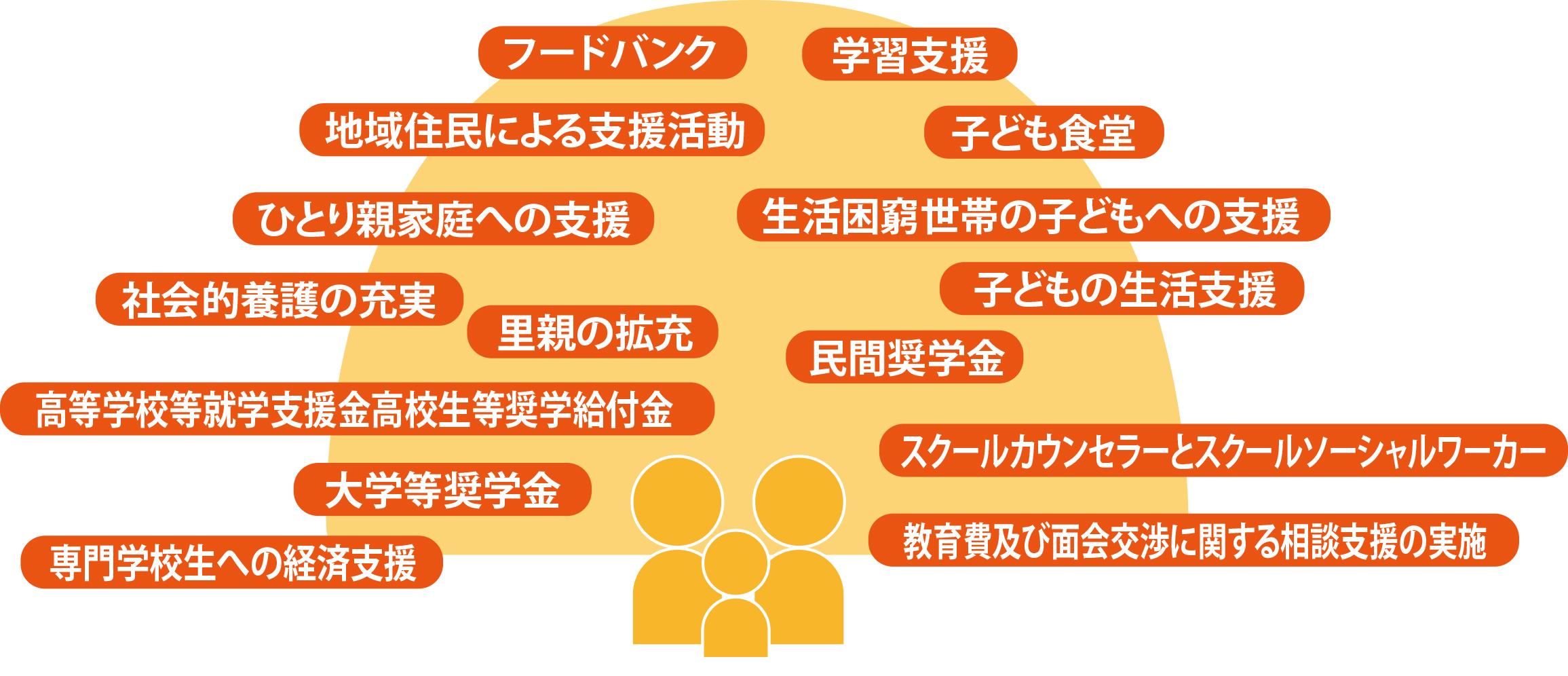 ‹#›
7.子どもを守る法律や支援、社会的養護、児童虐待
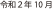 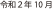 児童養護施設
605カ所
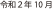 45,000人が
社会的養護で
育っています
乳児院
140カ所
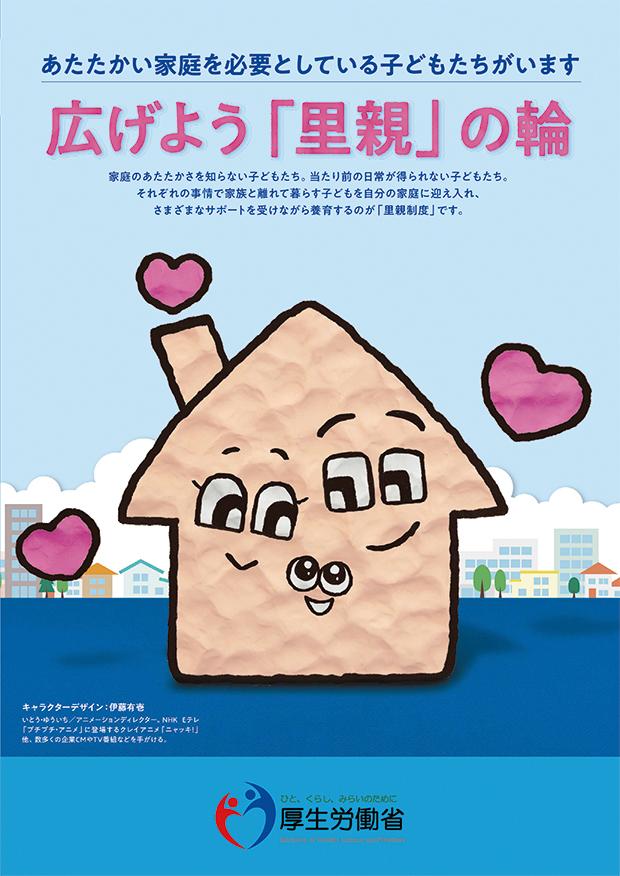 里　親
母子生活支援施設
226カ所
ファミリーホーム
‹#›
出展：令和２年10月 厚生労働省子ども家庭局家庭福祉課「社会的養育の推進に向けて」より作成
7.子どもを守る法律や支援、社会的養護、児童虐待
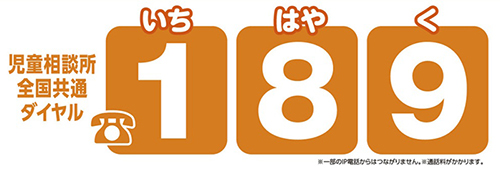 子ども虐待　年間約134,000件
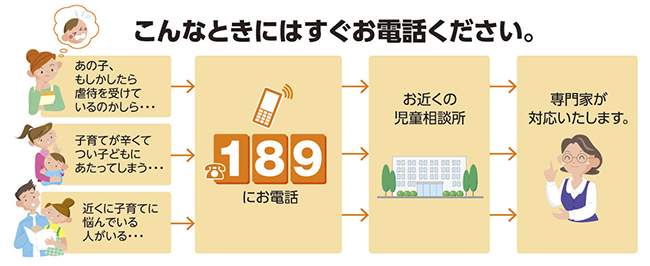 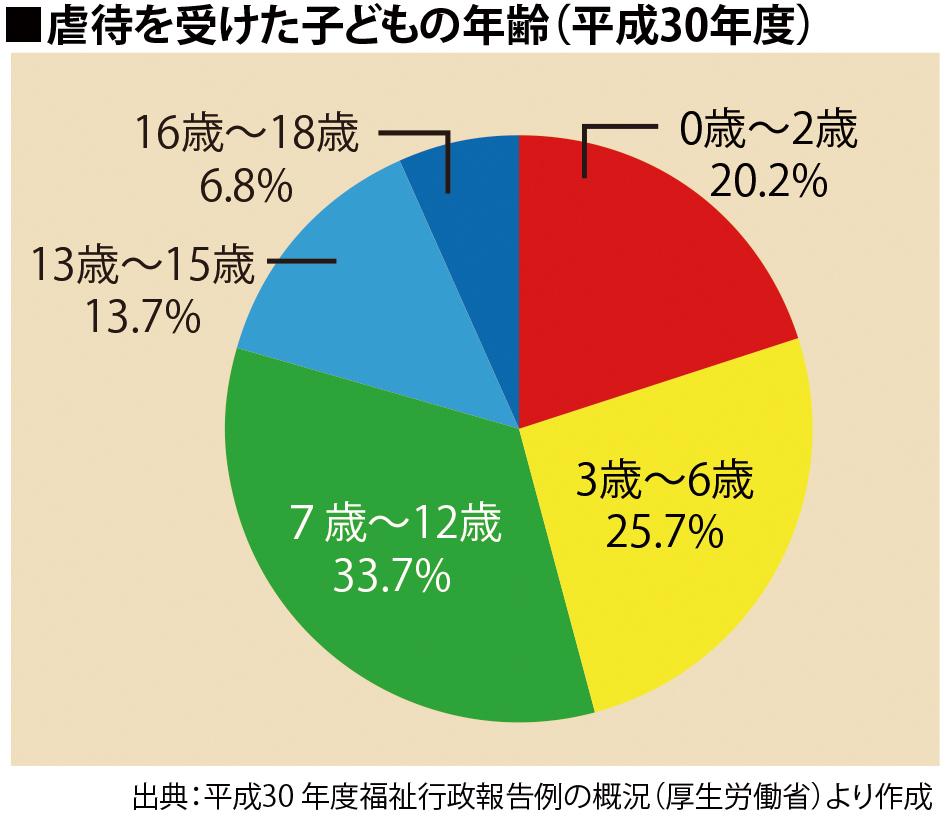 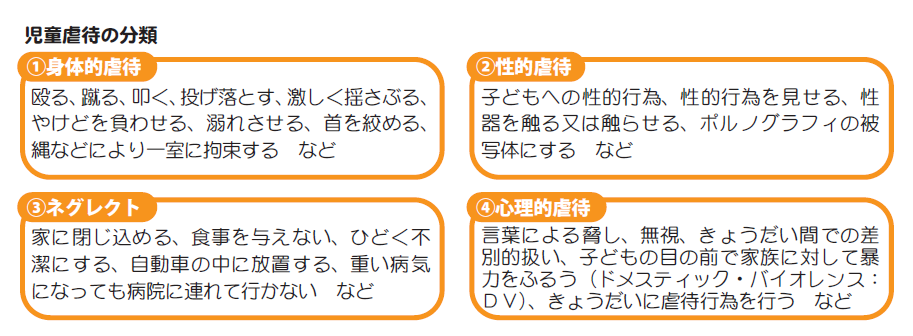 面前DVは
心理的虐待
警察からの通告の6割
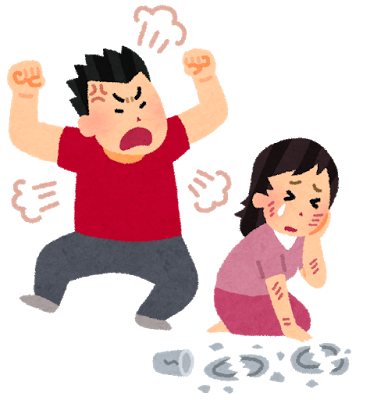 ‹#›
8.子どもに寄り添う市民活動
子どもに寄り添う、市民活動が広がっています
子ども食堂
フードバンク
学習支援
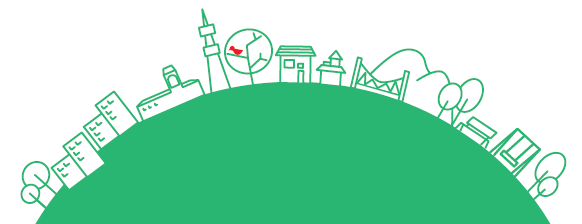 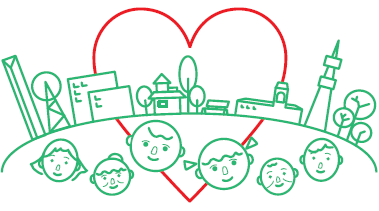 ‹#›
8.子どもに寄り添う市民活動
子どもたちを支援する　子ども食堂
NPO法人豊島子どもWAKUWAKUネットワーク　理事長　栗林知絵子氏
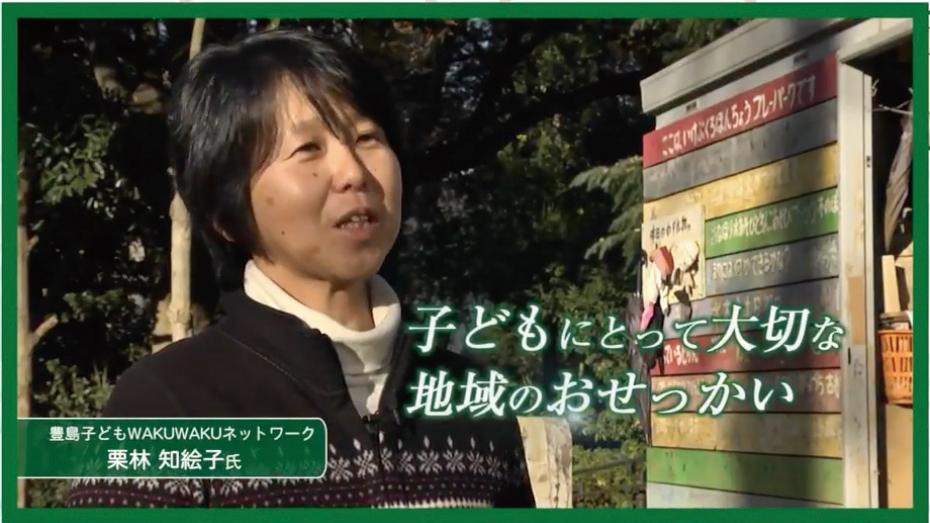 ‹#›
8.子どもに寄り添う市民活動
子どもたちを支援する　フードバンク
認定NPO法人フードバンク山梨　理事長　米山けい子氏
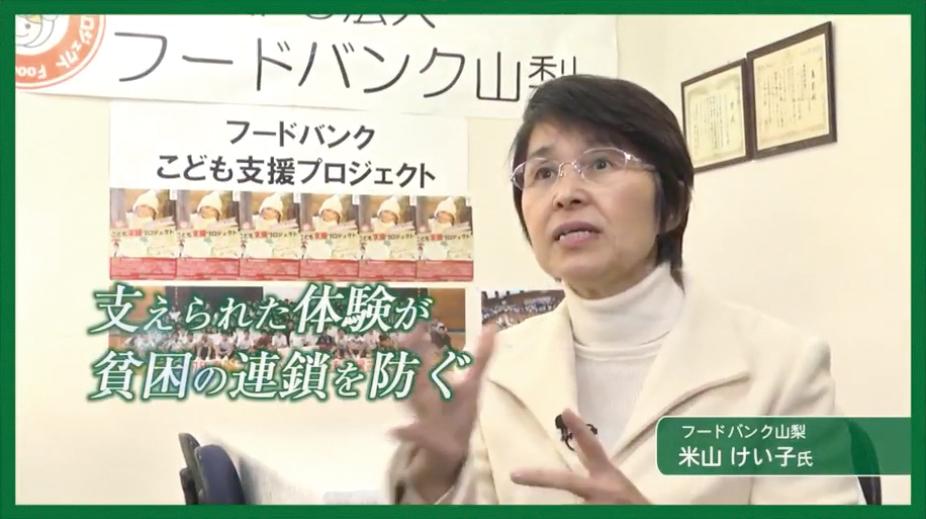 ‹#›
8.子どもに寄り添う市民活動
子どもたちを支援する　学習支援
一般社団法人彩の国子ども・若者支援ネットワーク　理事　山浦健二氏
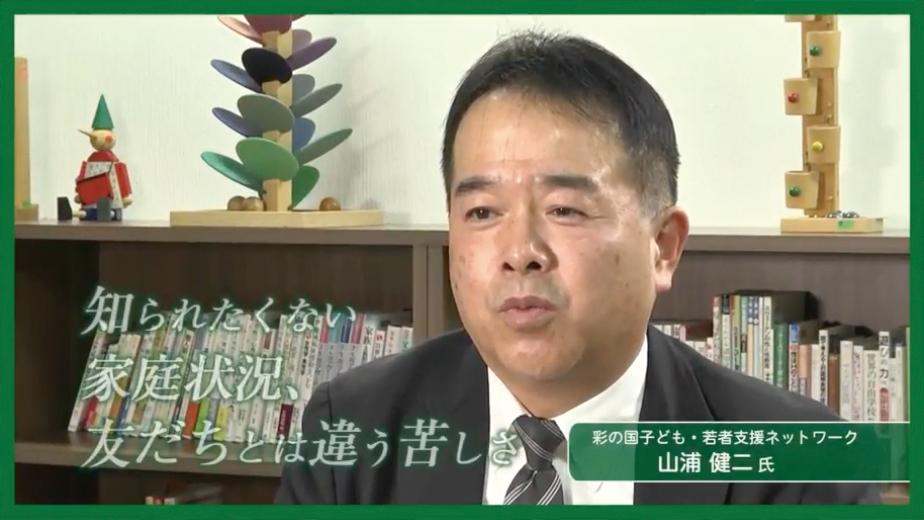 ‹#›
9.私にできることを考えよう
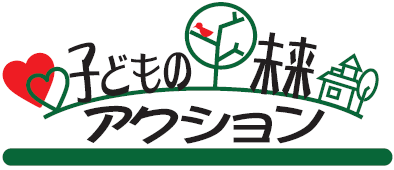 「わたしの」
‹#›
10.支え合い、助け合える関係を取り戻す
関係性
の
貧　困
支え合い

助け合い
‹#›
10.支え合い、助け合える関係を取り戻す
子どもの貧困を生み出す社会
首都大学東京　人文社会学部　准教授　室田信一氏
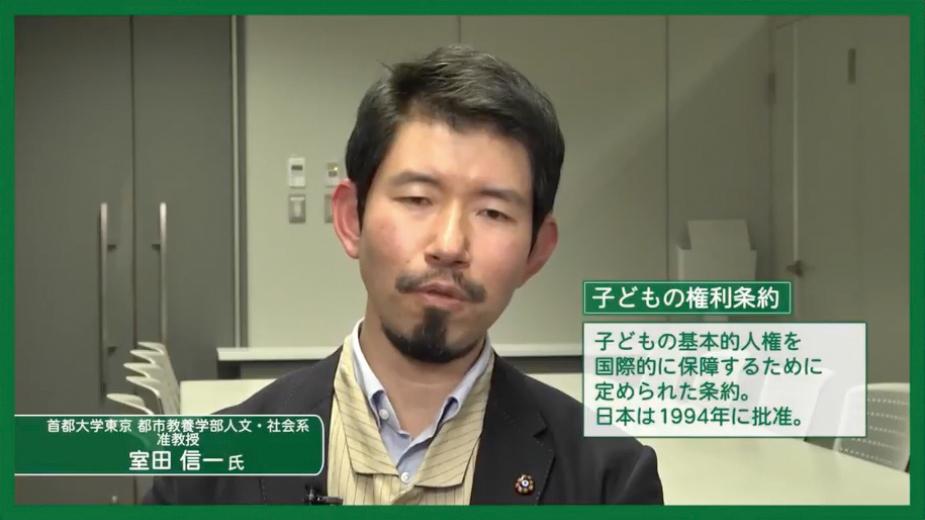 ‹#›
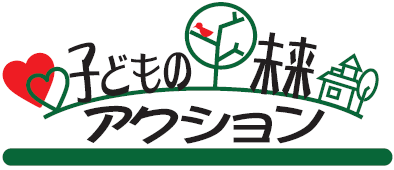 学 習 会
‹#›